Доступная 
Среда 
в городе Ангарске в 2014 году
Муниципальная программа «Доступная среда 
для инвалидов и других маломобильных групп населения на территории города Ангарска» 
на 2013-2015 годы
2013 ГОД
УЧЕТ И ОЦЕНКА СОСТОЯНИЯ ДОСТУПНОСТИ
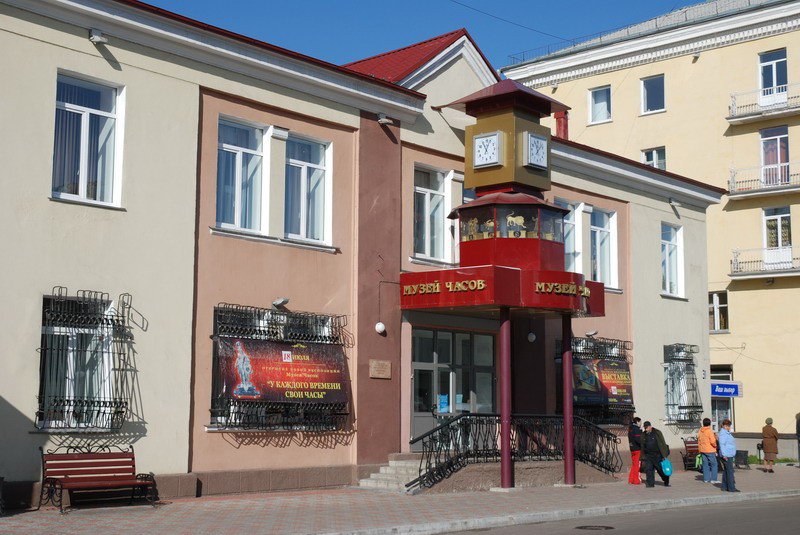 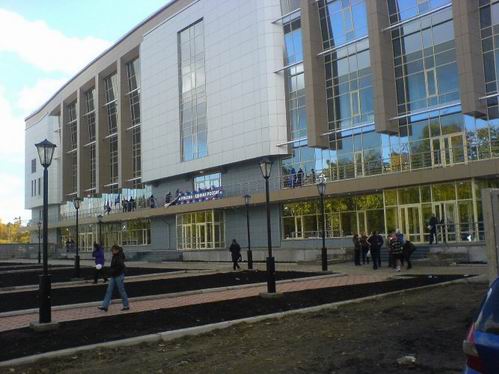 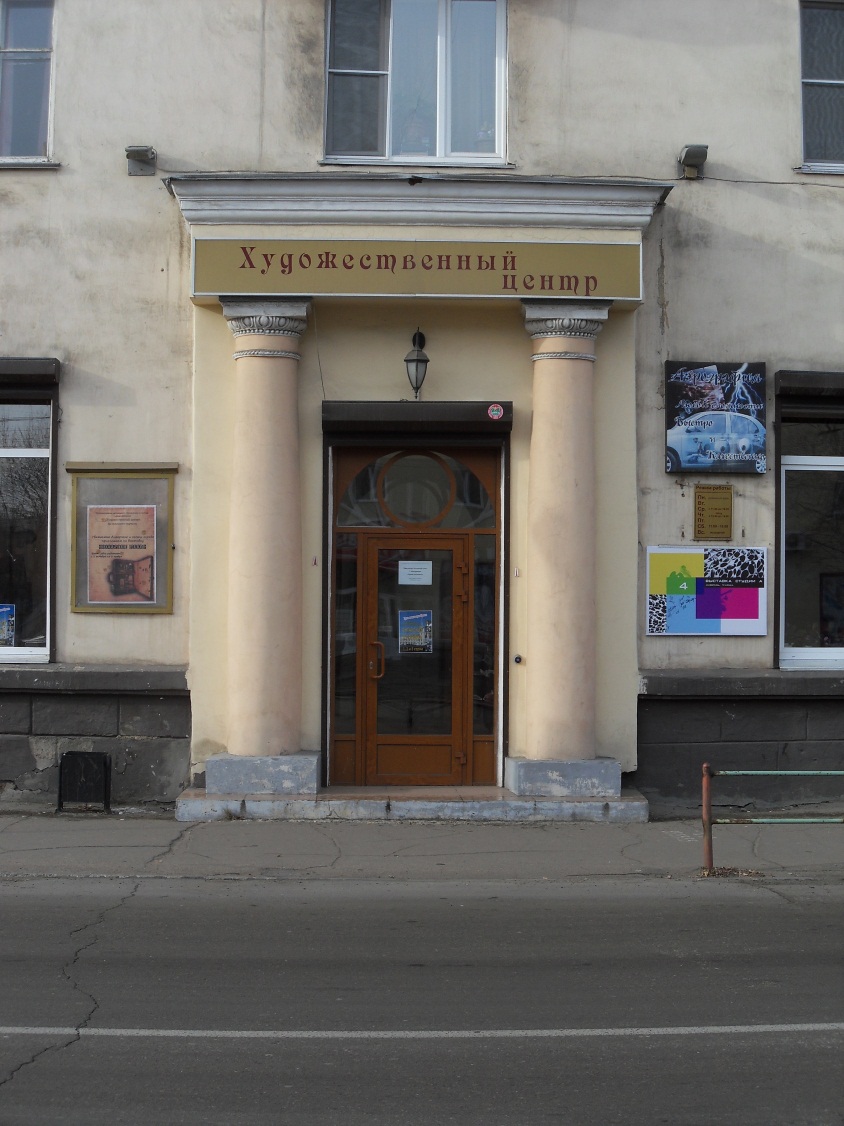 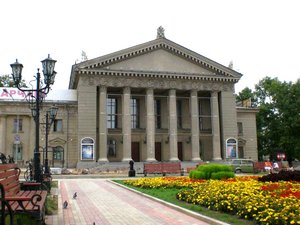 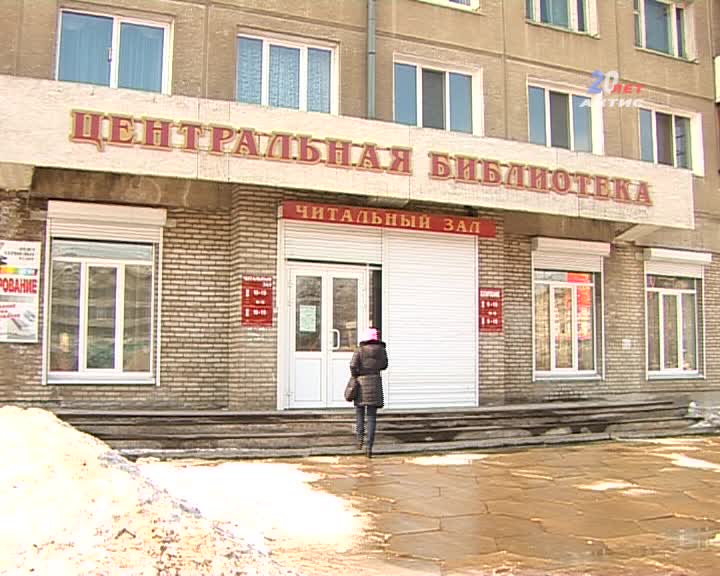 Объемы и источники финансирования  
МП «Доступная среда для инвалидов 
и других маломобильных групп 
населения на территории города Ангарска»  в 2014 году
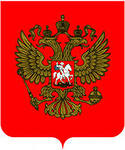 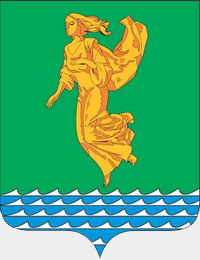 ИЗ ФЕДЕРАЛЬНОГО 
БЮДЖЕТА (ПРОГНОЗ) 
2 000 000 руб.
ИЗ БЮДЖЕТА 
ГОРОДА АНГАРСКА 
  10 496 960 руб.
ПРИОБРЕТЕНИЕ ТРАНСПОРТА ОБЩЕГО ПОЛЬЗОВАНИЯ, ОБОРУДОВАННОГО ДЛЯ ПЕРЕВОЗКИ ИНВАЛИДОВ И ДРУГИХ МГН
ИЗ БЮДЖЕТА 
ГОРОДА АНГАРСКА 
2 000 000 руб.
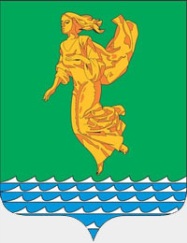 ИЗ ФЕДЕРАЛЬНОГО 
БЮДЖЕТА (ПРОГНОЗ) 
2 000 000 руб.
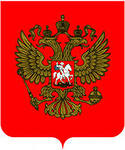 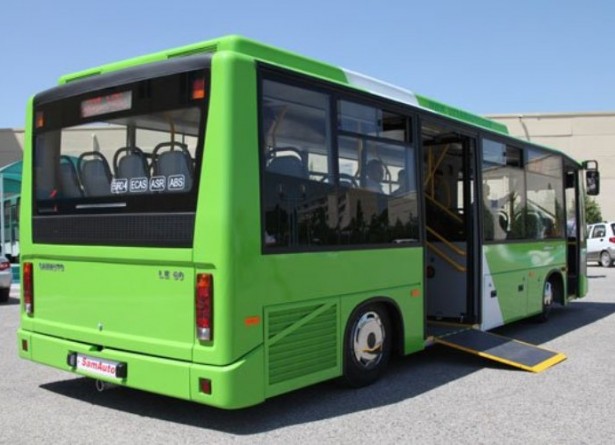 ПРЕДОСТАВЛЕНИЕ СУБСИДИЙ В ЦЕЛЯХ ВОЗМЕЩЕНИЯ ЗАТРАТ В СВЯЗИ С ОКАЗАНИЕМ УСЛУГ ПО ПЕРЕВОЗКЕ ИНВАЛИДОВ И ДРУГИХ  МАЛОМОБИЛЬНЫХ  ГРУПП  НАСЕЛЕНИЯ СПЕЦИАЛИЗИРОВАННЫМ ТРАНСПОРТОМ 
В ГОРОДЕ АНГАРСКЕ
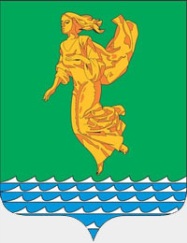 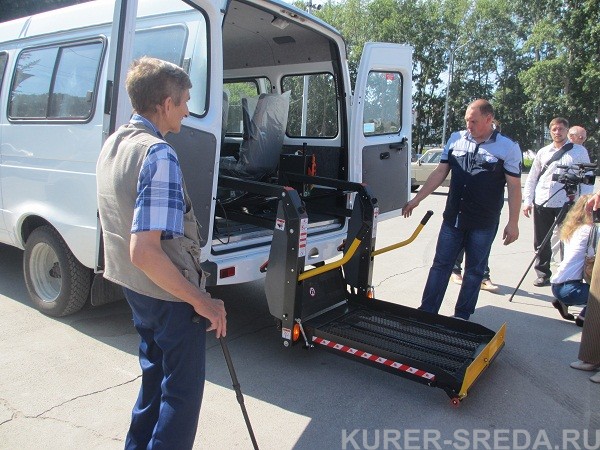 ИЗ БЮДЖЕТА 
ГОРОДА АНГАРСКА 
6 000 000 руб.
НА ПРИОБРЕТЕНИЕ 4-х 
МОБИЛЬНЫХ ЛЕСТНИЧНЫХ ПОДЪЕМНИКОВ
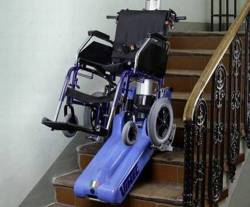 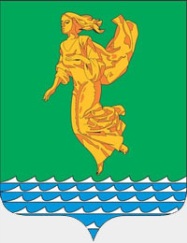 ИЗ БЮДЖЕТА 
ГОРОДА АНГАРСКА 
1 400 000 руб.
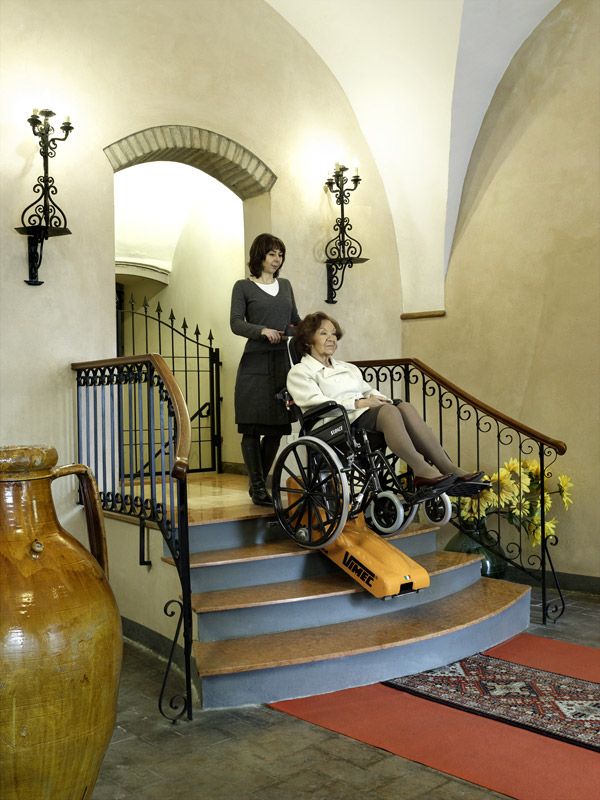 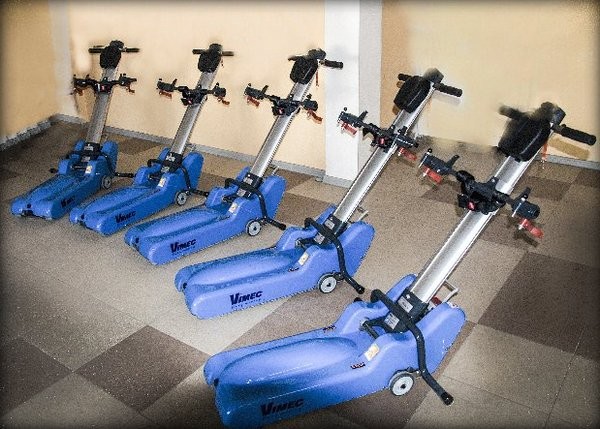 РЕКОНСТРУКЦИЯ ОБЪЕКТОВ 
КУЛЬТУРЫ И СПОРТА
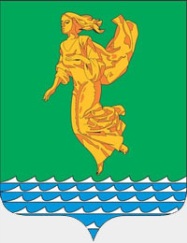 ИЗ БЮДЖЕТА 
ГОРОДА АНГАРСКА 
1 096 000 руб.
МАУК города Ангарска «ДК «Нефтехимик»
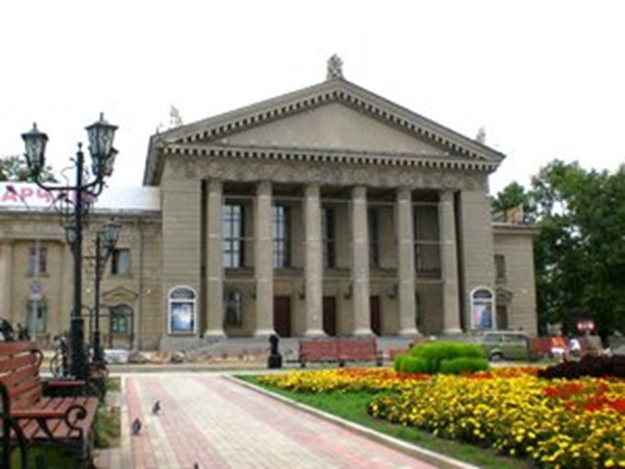 оборудовать кнопками вызова помощника здания;
обустроить пандусы внутри здания;
 дооборудовать поручнями туалетные комнаты.
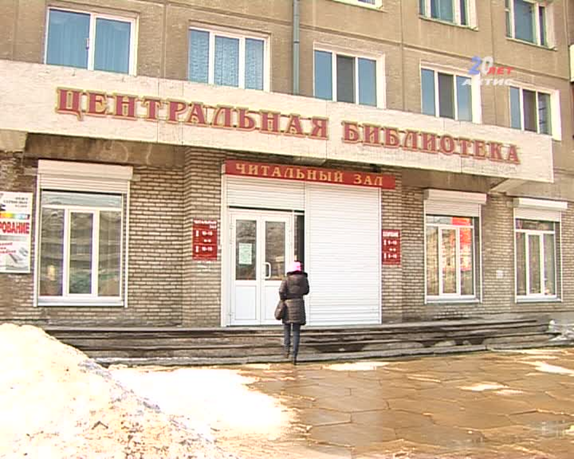 МКУК «ЦБС» 
города Ангарска
Центральная библиотека (17 мкр. – читальный зал):
оборудовать кнопками вызова помощника зданий;
 установить пандус на входе; 
благоустроить территорию;
Центральная детская городская библиотека (пр. К. Маркса):
реконструировать пандус;
оборудовать кнопками вызова помощника на входе; 
Филиал № 4 (94 квартал) 
оборудовать кнопками вызова помощника зданий;
установить  пандус на входе МКУК «ЦБС» города Ангарска.
МБУК города Ангарска «Городской музей»
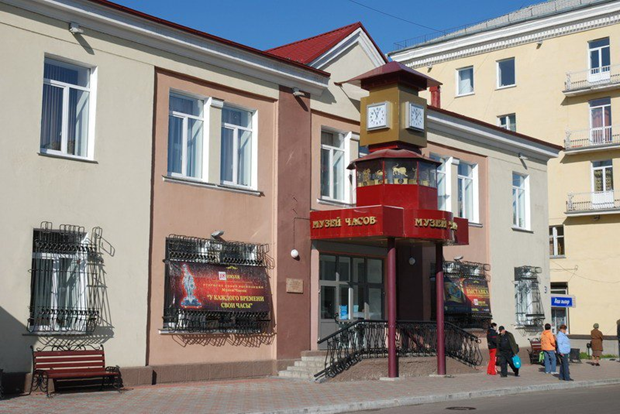 Музей минералов (ул. Глинки): 
оборудовать кнопками вызова помощника зданий;
установить пандус на входе.
Музей часов (пр. К. Маркса): 
оборудовать кнопками вызова помощника зданий;
 установить пандус на входе.
МБУК города Ангарска 
«Художественный центр»
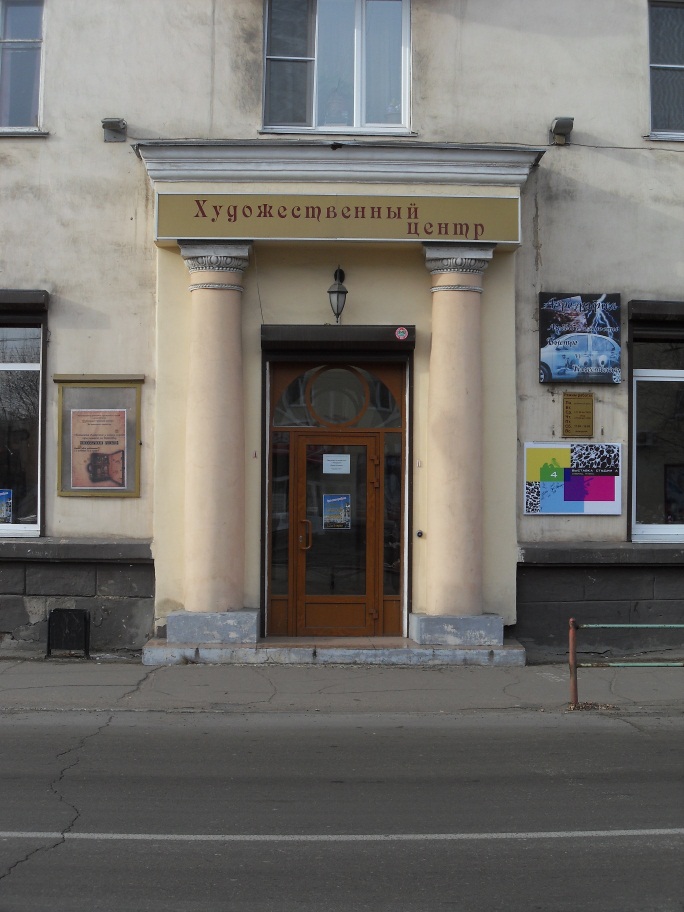 оборудование кнопками вызова помощника зданий;
 установка пандуса на входе.
Ведомственная целевая программа
«Физическая культура и массовый спорт 
в городе Ангарске»  на 2014- 2016  годы
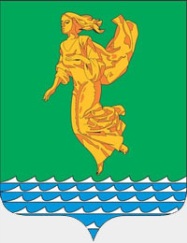 ИЗ БЮДЖЕТА 
ГОРОДА АНГАРСКА 
 650 000 руб.
ЗАДАЧА: 
Создание условий для занятий физической культурой и спортом лиц с ограниченными возможностями  здоровья и инвалидов.
ПУТИ РЕАЛИЗАЦИИ:
Проведение физкультурных и спортивных  мероприятий среди лиц с ограниченными возможностями здоровья и инвалидов.    
Организация работы двух инструкторов-организаторов по адаптивной физической культуре. С сентября + 2 инструктора. 
Приобретение спортивного инвентаря  (предложение в администрацию).
Муниципальная программа 
«Духовно-нравственное развитие жителей 
города Ангарска» на 2014 -2016 годы
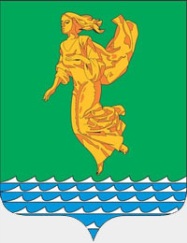 ИЗ БЮДЖЕТА 
ГОРОДА АНГАРСКА 
570 000 руб.
ЗАДАЧА: 
Создание условий для развития культуры и искусства среди людей с ограниченными возможностями здоровья и инвалидов.
ПУТИ РЕАЛИЗАЦИИ:
Организация работы вокальной студии.
Организация работы танцевальной студии.
Проведение культурно-массовых мероприятий среди людей с ограниченными возможностями здоровья и инвалидами.
Учреждения культуры, которые можно посетить  
 в городе Ангарске
МБУК города Ангарска «Городской музей».

МАУ города Ангарска «ДК «Нефтехимик».

МКУК города Ангарска 
«Централизованная библиотечная система».

МБУК города Ангарска 
«Художественный центр».